Delegates ReportAWSC - 2022
A New Narrative
Where is Ontario south Headed ?
[Speaker Notes: A lot has changed in the world in the last 2 years and a lot has changed in Al-Anon groups are meeting.
There are many positive things to draw from as we look back.  And there have been some challenges.
The road ahead will be the same.  We will find ways to adapt to a new and changing world.  
Some of us are struggling with fear and others are ready to leap ahead.
Neither is right or wrong.  What would be wrong is if we did not use the legacies as our roadmap and our collective Higher Power as our guide.]
Over the last year the number one topic I have heard is…How do we return to meetings? How do we go back?
[Speaker Notes: Maybe that snot the right question.  Perhaps the real questions is how do we move forward?
Has your district talked about this>  Have your groups transitioned back to face-face or are they trying to come up with new solutions.  Either way, the direction is forward.]
I don’t know the answers, I don’t even know all the questions.
But I do trust that the members of Ontario South will navigate the process group by group, district by district.
What can we do?Here are just some of the tools that we can use
[Speaker Notes: These are some of the ideas I thought about.  I’m certain that you and your groups will come up with some great ideas.  We can create a fresh way of applying Al-Anon’s Legacies – skits workshops – just to name a couple.]
So what’s next – What are we looking forward to?Al-Anon members across the world are  have started to meet in person againNew Daily reader to be available for purchase at the Al-Anon International in elpaso New Mexicoour  new service manual is  now available online – printed version is comingI truly believe that our Higher Power always provides what we need, even when we don’t know we have a need.I am excited and intrigued to see where these next days, weeks and months will take us.
What have I been doing since we met in October?
I have attended electronic Executive Meetings
I have been invited to participate at some Area District Meetings
I have attended Panel 61 meetings monthly
I have received and returned many many emails & phone calls
 I have been invited to speak at a few events
I have stayed active with my home group, continued to meet with my sponsor and seek guidance from my service sponsor (admittedly I could do a better job of that)
[Speaker Notes: Just this week I had a melt down about doing this very presentation.  I was up far too late and just kept beating myself up.  I don’t want to fail in front of all of you.  I don’t want to be wrong or make a mistake. I don’t want to say too much or too little.
Why – because then you will know that I am a failure, you will see that I am a mistake and you will hear me talking when I could be listening.  It is amazing to me that I can still go there in my head.  You would think that after all these years of recovery and really working the principals of this beautiful program in all my affairs that I can slide down that slippery slope.  The really great thing is that I grow and get healthier in service.]
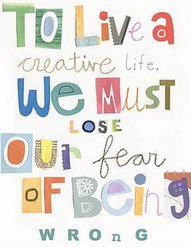 DISTRICT/ GROUP  VISITS!!!
[Speaker Notes: Ontario South is a huge geographical area.  We go from Windsor up to Minden & all the way to Ottawa Region.
I would love to visit every district however that would be difficult if not impossible for me to do, especially since I’ve not ventured too far from my home during the last 2 years.
I am available to visit electronically and in person as timing permits. 
Please, invite me to a group meeting, a district meeting or your Al-Anon day celebration  
I’d love to come !!]
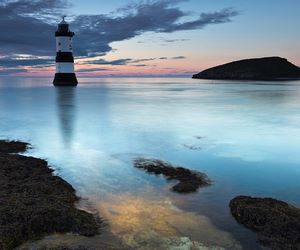 It is in letting go that we receive
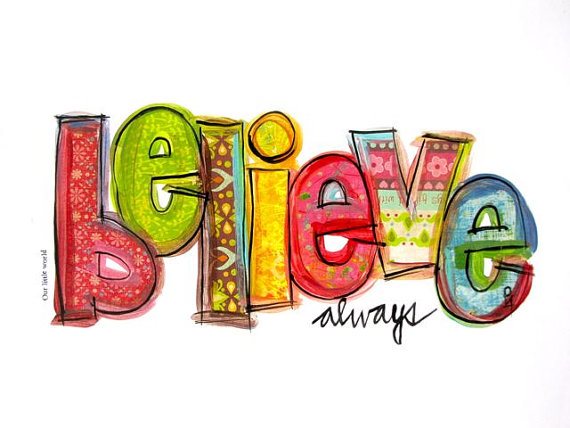 [Speaker Notes: What I really wanted to let go of was Fear:  My Fear of not being good enough, my fear of letting the members of OSA down, my fear of getting it wrong.  In the end, I was able to see clearly that was all EGO.  I was also able to see what this experience really was.  It was a conversation between members.  Very similar to the ones we have at our Group Business Meetings or our committee meetings or our district meetings.  Perhaps just on a larger scale.]
Thank you for your trust, love and support!
[Speaker Notes: I am beyond Grateful to the members of Ontario South for allowing me the opportunity to participate in the Links of Service and I feel privileged and I honor the responsibility of the role of Delegate.    

Questions?  Please raise your hand.
If you don’t get to ask you question, reach out to me after Assembly.]